JACKSON STATE UNIVERSITY  ACADEMIC ASSESSMENT COMMITTEEWORKSHOP
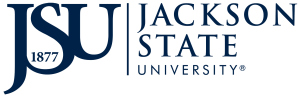 By:
Dr. Shemeka McClung
Director
Ms. Arnitra Hunter
Research Associate
Institutional Research Planning and Assessment
Session Goals
To re-define assessment as it relates to our University’s mission.
To re-visit assessment templates to ensure understanding of completion of all components necessary for completion.
To understand the “how to” when submitting the completed assessment report.
Agenda
Article on Assessment
Assessment  Reporting	
Data Collection/Results for Outcome
Use of Results to Improve Instructional Program for SLOs
Major Difficulties
Academic goals for the next year
Question and Answer Session
JSU MISSION AND VISION
MISSION
    The University produces technologically-advanced, diverse, ethical, global leaders who think critically, address societal problems and compete effectively.

VISION
Building on its historic mission of empowering diverse students to become leaders, Jackson State University will become recognized as a challenging, yet nurturing, state-of-the-art technologically-infused intellectual community. Students and faculty will engage in creative research, participate in interdisciplinary and multi-institutional/ organizational collaborative learning teams and serve the global community.
Assessment Goal
Goal —To maintain a culture of assessment at Jackson State University in both academic and non-academic areas whereby improvements in organizational efficiency is observed for administration, faculty, staff, students, and other stakeholders.
Why is Assessment Important?
STUDENT LEARNING
Goal Attainment
 Decision Making
Accountability
Accreditation—SACS 3.3 Institutional Effectiveness
(The Institution identifies expected outcomes, assesses the extent to which it achieves these outcomes, and provides evidence of improvement based on analysis of the results.
Improvement in Service
Assessment Reporting
Student Learning Outcomes (SLO)
Means of Assessment/Criteria for Success
Data Collection/Results for Outcome
Use of Results to Improve Instructional Programs for SLOs
Major Difficulties
Academic Goals for FY’17
Your Role
Involve your department in the entire assessment process
You are the VIP – the key to Student Learning and University SUCCESS
Remember that YOU are the expert in your area.
[Speaker Notes: Your voice and involvement is needed.]
Departmental Mission
Mission statement for accuracy
Describes the services of the College/Division
Describes the services of the Unit/Department
Describes the existence
[Speaker Notes: You cannot change your Mission. Every department should have a mission. If your department does not have a mission please be sure to meet with your department and department head before making any decisions on a mission. Remember this is a group effort.]
Student Learning Outcomes
Instructional Units
	- What do you want students to know, think or do when they have completed the program?
		-3-5 student learning outcomes (SLO’s)
 			- Educational Program Outcomes
			(ex. Summer Developmental Program) 
			- Student Achievement Outcomes
	- SLOs should be measurable
		- Reflect outcomes of the prescribed 		  curriculum
- Verb Tense-future such as “will”
[Speaker Notes: Have everyone to look at their assessment plan – let the members self check their own plans. – Each member should have a rubric.
Educational program goal is to ensure that all students reach challenging academic standard that prepares them for the future.
Ex. 
Student Achievement will be what the student accomplished after they have completed the program.]
Example of Expected Outcomes (SLO)
Example (Bachelor of Arts- English)
 – Students will demonstrate language and writing proficiency.
Let’s PracticeSelect the SLOs
The English Department will have a national reputation
Students will be able to think critically, creatively and independently
Students will be able to demonstrate effective oral and written communication skills using traditional innovative and technological practices.
The English Department will be accredited by PHAT.
Let’s PracticeSelect the SLOs
The English Department will have a national reputation
Students will be able to think critically, creatively and independently
Students will be able to demonstrate effective oral and written communication skills using traditional innovative and technological practices.
The English Department will be accredited by PHAT.
Means of Assessment
Assessment Measures
How will the success of the outcome be measured?
Multiple Measures
2 per objective
Use methods that evaluate more than one objective.
Direct Measures (portfolios, papers, projects, internships, performances, standardized tests)
Indirect Measures (surveys, focus groups, interviews, etc.)
- Specific identification of the means
[Speaker Notes: Use SLO on previous page – to give examples of means of measurements]
Criteria for Success
Success Criteria
Relate  your success to your goals
Quantify the Standards of Success
Anticipate  desired results (realistic)
Examples of Assessment Method/Criteria
Example (Bachelor of Arts- English):
Writing assignments will be given to students in class and for homework. A rubric will be used to assess assignments with a grading scale from 1 to 5 with 5 being excellent. 
80% of students will score 4 or above to meet to be proficient in writing.
Students will be assessed by taking the Undergraduate English Proficiency Exam (UEPE).
-  90% English majors will earn a score of 4 or above on a 1 – 6 grading scale on the UEPE
Data Collection Results
Describe the process used to analyze and summarize results.
Document your results!
Does the data fail to meet, meets, or exceeds the criterion for success? 
Highlight Key Results
Verb tense – past
Relate to Expected Outcomes/Goal
Examples of Brief Summary of Assessment Results
Example (Bachelor of Arts -  English) – 
70% of the students were proficient in writing, therefore we did not meet the standards. 
For the 2015 Academic year, 25 English majors sat for the exam. Of the 25, 84% of English majors scored 4 or better on the UEPE.
Use of Results to Improve Instructional Programs and Services
Data Results should indicate steps to improve or revise assessment processes.
Results > Criteria for Success
Revise the assessment process to increase success criteria or assessing another outcome/aspect of outcome may be necessary.
Results < Criteria for Success
Specific improvements are necessary.
- Verb tense-present or past
Examples of Use of Results to Improve Instructional Program for SLOs
Only a partial of our goal was met,
 We will continue to work with students on writing to become proficient. We will give students more in-class writing assignments so that faculty will work directly with students. This will help students write at a better pace.
A number of issues are clear from examining the data. The biggest concern is that 19 students have completed the core English sequence but have not taken the UEPE. We will need to enroll all of those students in the exam for the coming semester and more closely track the freshman and sophomore students to be sure that they are enrolling in the exam as soon as they complete ENG 205.
Submission Review
Assessment Plans AY’16 – November 9, 2015
Review of Assessment Plans and return – November 11, 2015
Annual Reports AY’16 – May 9, 2016
Peer Review of Assessment Plans AY’17/Assessment Reports AY’17 - September/October/November 2016
Contact Information
Dr. Shemeka McClung
Director
shemeka.s.mcclung@jsums.edu

Ms. Arnitra Hunter
Research Associate
arnitra.r.hunter@jsums.edu
Office Number: 601-979-0203